TÍTULO DE LA PRESENTACIÓN
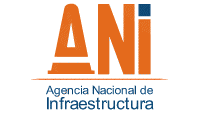 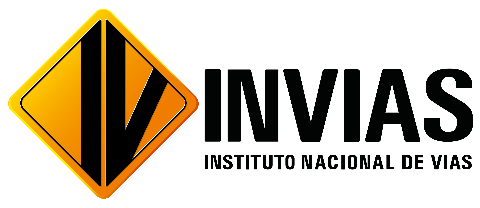 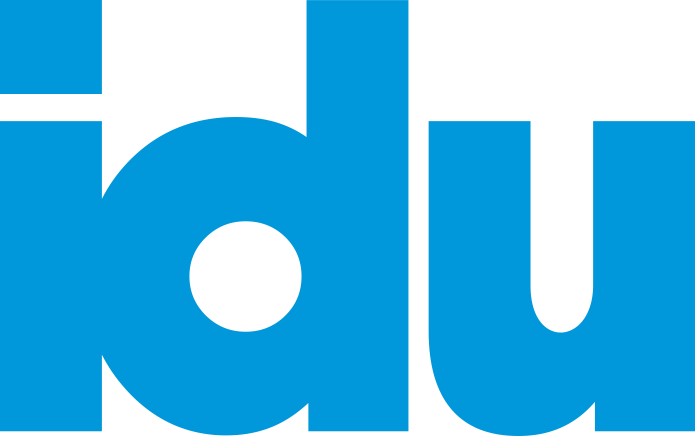 Anexar logos para presentaciones externas en caso de que sea necesario
TÍTULO ARIAL 26 (MAYÚSCULAS Y EN NEGRITA)
Subtítulos: Manejo de la fotografía
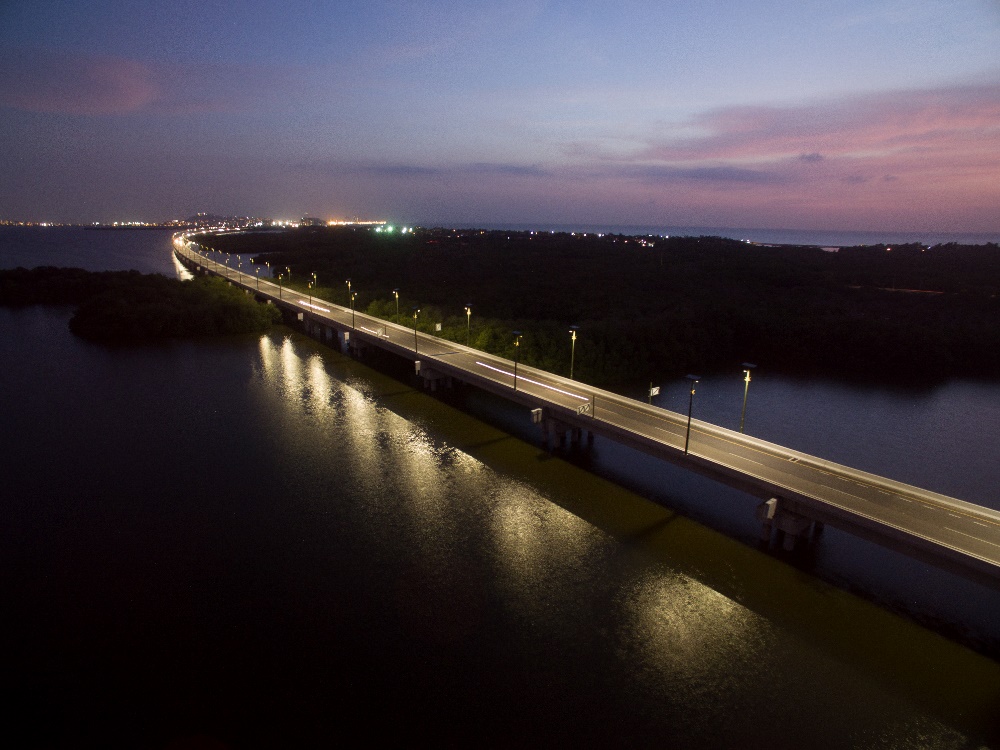 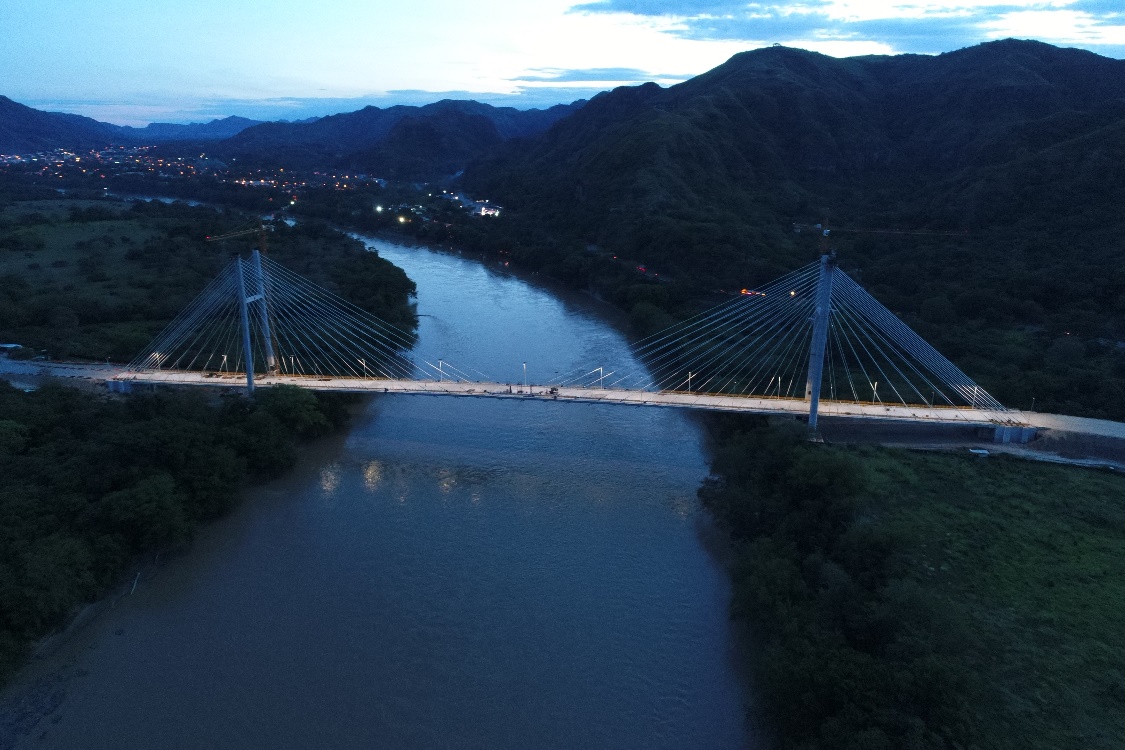 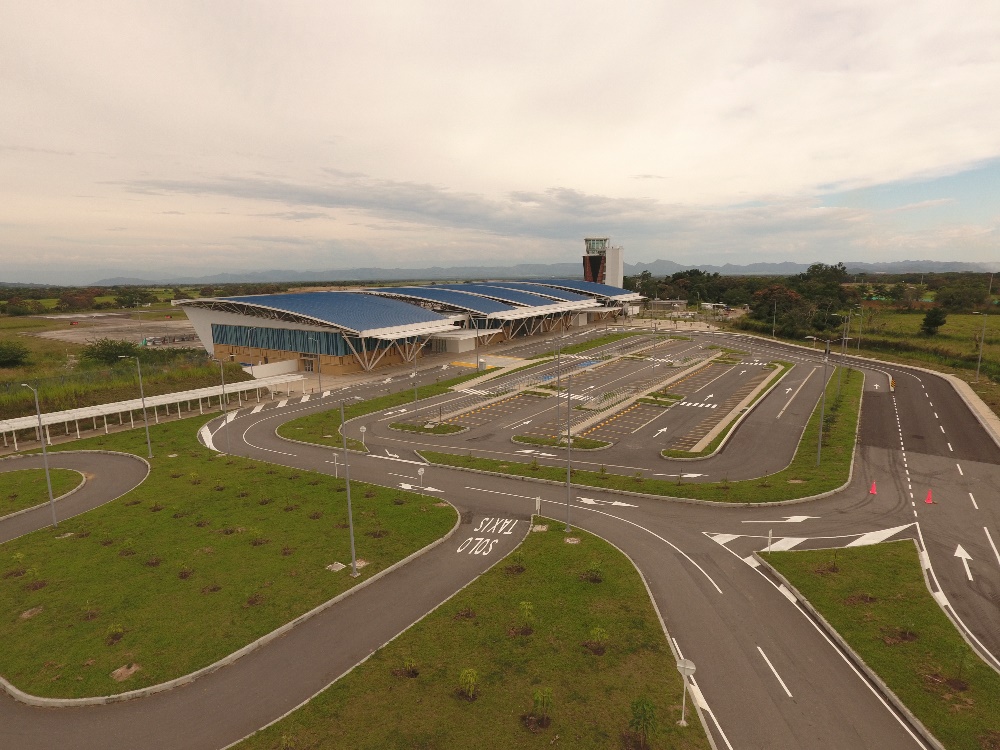 Los Textos deben ir en Calibri tamaño 24
Los Textos deben ir en Calibri tamaño 24
Los Textos deben ir en Calibri tamaño 24
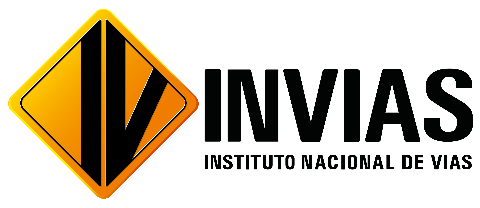 Anexar logos para presentaciones externas en caso de que sea necesario
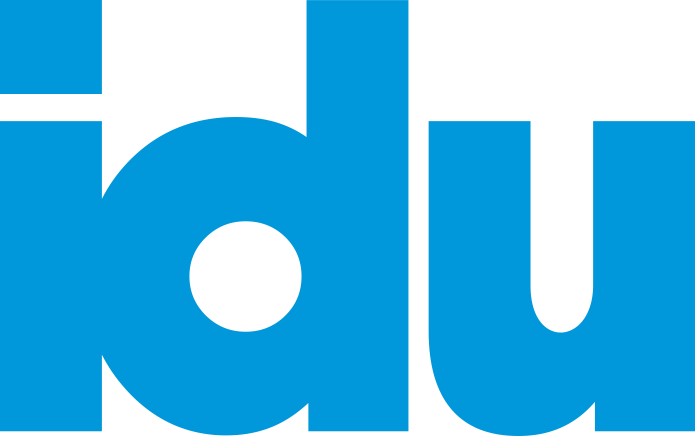 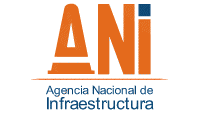 TÍTULO ARIAL 26 (MAYÚSCULAS Y EN NEGRITA)
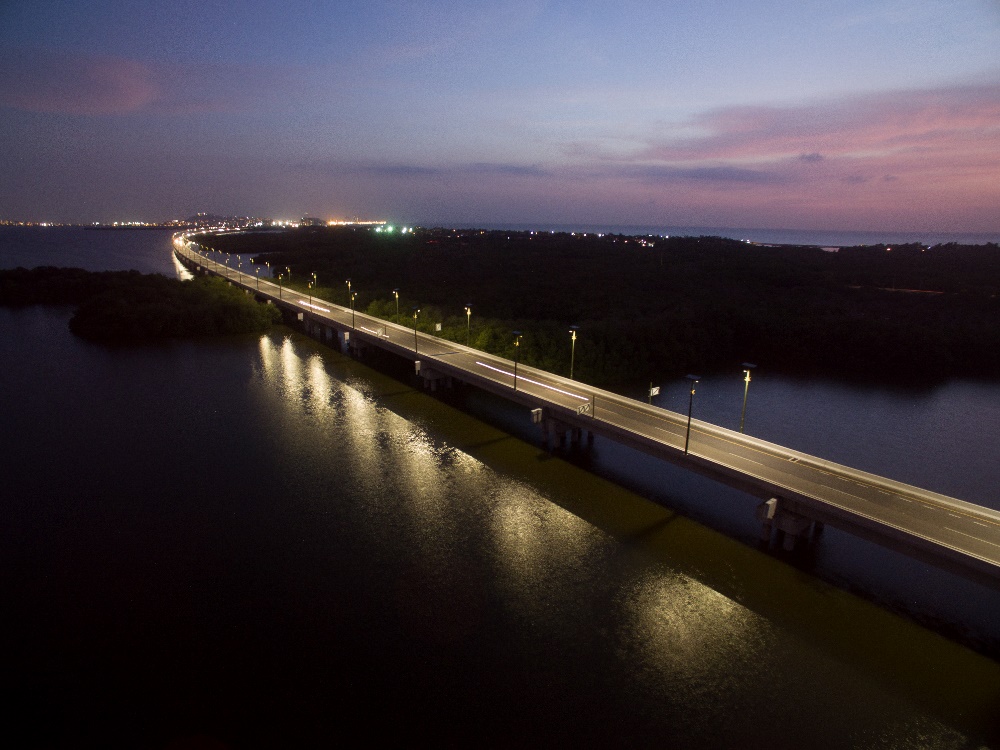 Subtítulos: Manejo de la fotografía, ejemplo
Dar relevancia a las imágenes
Los Textos deben ir en Calibri tamaño 24
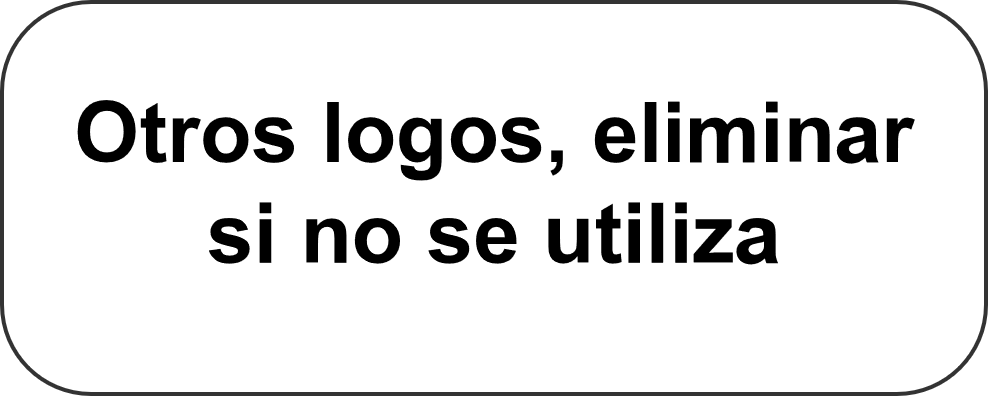 TÍTULO ARIAL 26 (MAYÚSCULAS Y EN NEGRITA)
Los Textos deben ir en Calibri tamaño 24, ser lo más breve posible, evitar textos densos, utilizar otros recursos cómo imágenes o gráficas
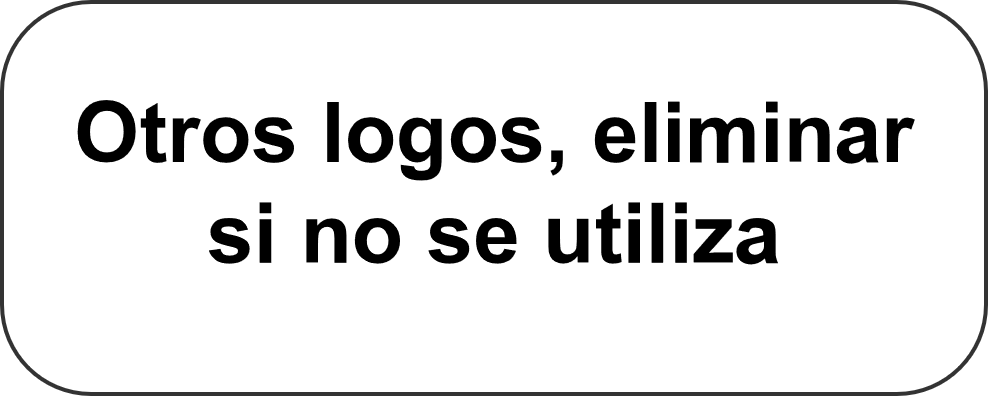 TÍTULO ARIAL 26 (MAYÚSCULAS Y EN NEGRITA)
Lorem ipsum dolor sit amet,  consectetuer adipiscing elit, sed  diam nonum
Lorem ipsum dolor sit amet,  consectetuer adipiscing elit, sed  diam nonum
Lorem ipsum dolor sit amet,  consectetuer adipiscing elit, sed  diam nonum
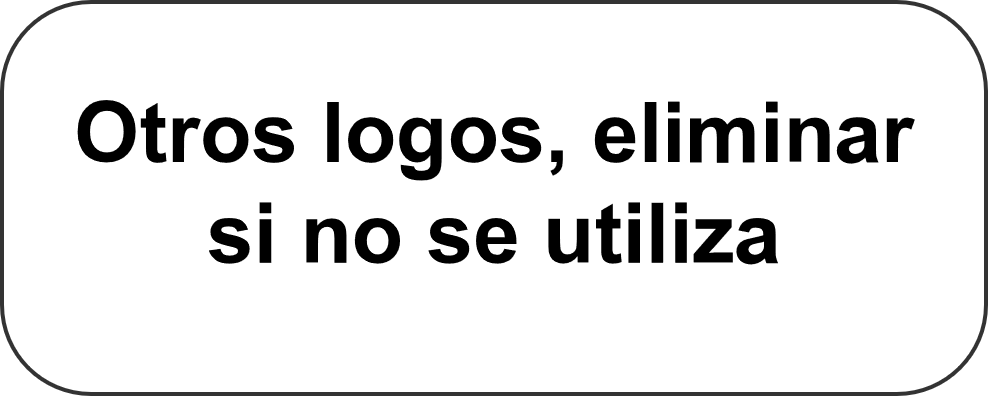 TÍTULO ARIAL 26 (MAYÚSCULAS Y EN NEGRITA)
Lorem ipsum dolor sit amet,  consectetuer adipiscing elit, sed  diam nonum
Lorem ipsum dolor sit amet,  consectetuer adipiscing elit, sed  diam nonum
Lorem ipsum dolor sit amet,  consectetuer adipiscing elit, sed  diam nonum
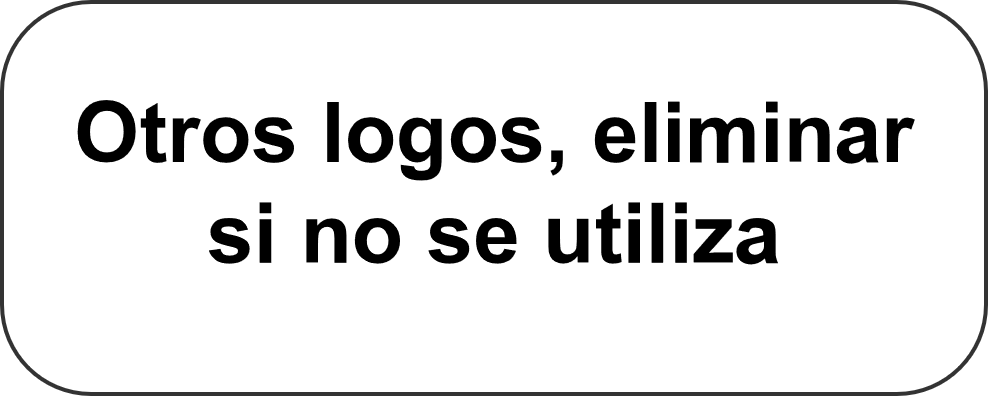 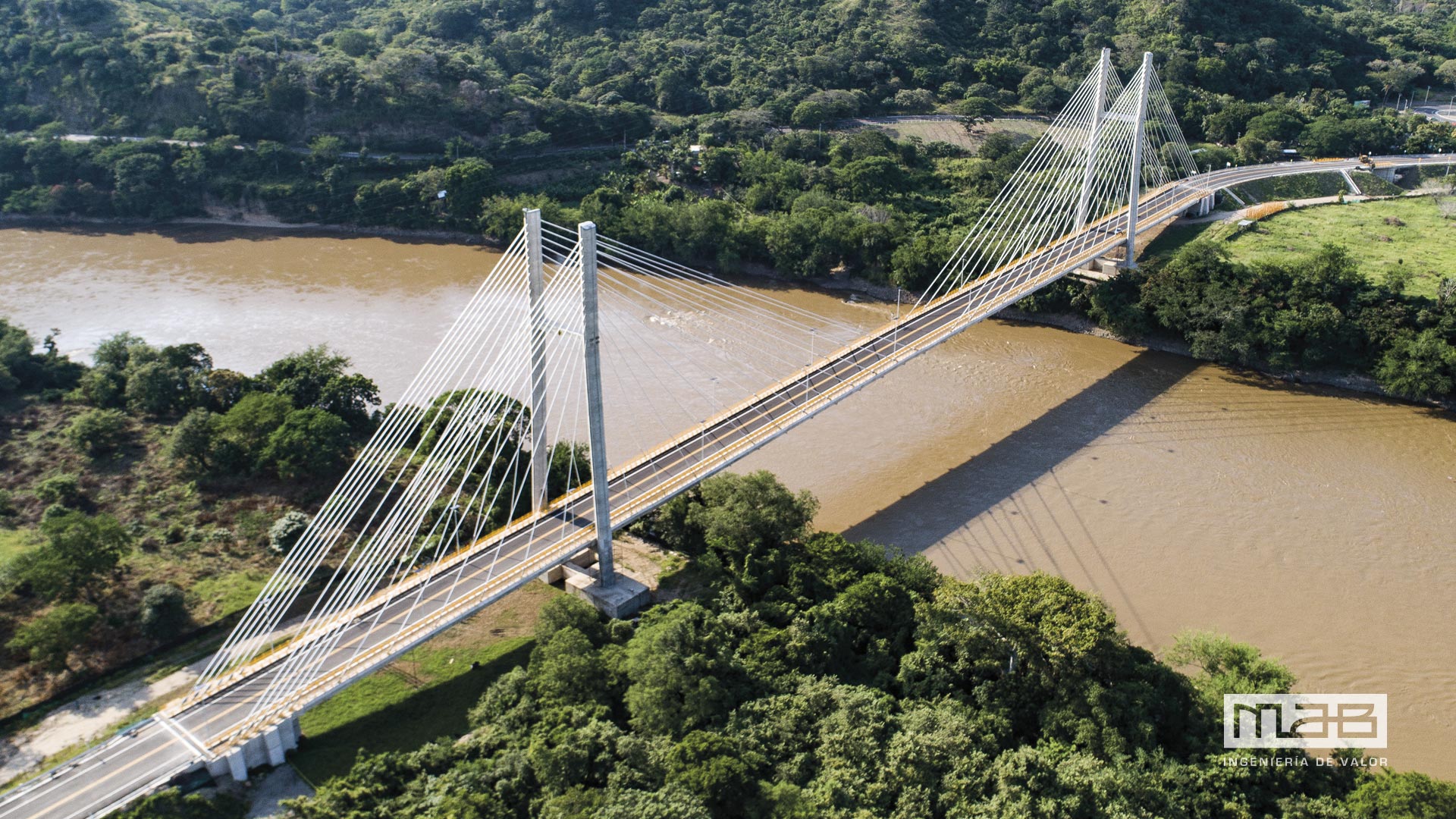 MANEJO DE IMÁGENES A PANTALLA COMPLETA
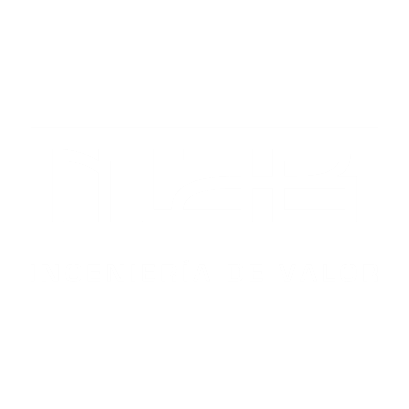 Para las imágenes a pantalla completa usar el logo blanco
(Elimina este cuadro)
COLOCAR UN VIDEO (AQUÍ VA EL TÍTULO)
GRACIAS
Tel: 241 54 00
Av. El Dorado N° 69-76  | Torre 3- Ofc. 501  Bogotá D.C. Colombia